La asistencia las jornadas de práctica se corroborara con la actividad de entrega de diario a diario en escuela en red .
Diario de la alumna
JN. EUTIMIO ALBERTO CUELLAR GORIBAR T.M.
PROLONGACION CIPRES #355 COL. NUEVA MIRASIERRA, SALTILLO COAHUILA
TEL: 1434763
CLAVE: 05EJN0182Z             ZONA ESCOLAR 107
3°B                                                                                                                MAESTRA: DANIELA ELIZABETH LUNA RANGEL
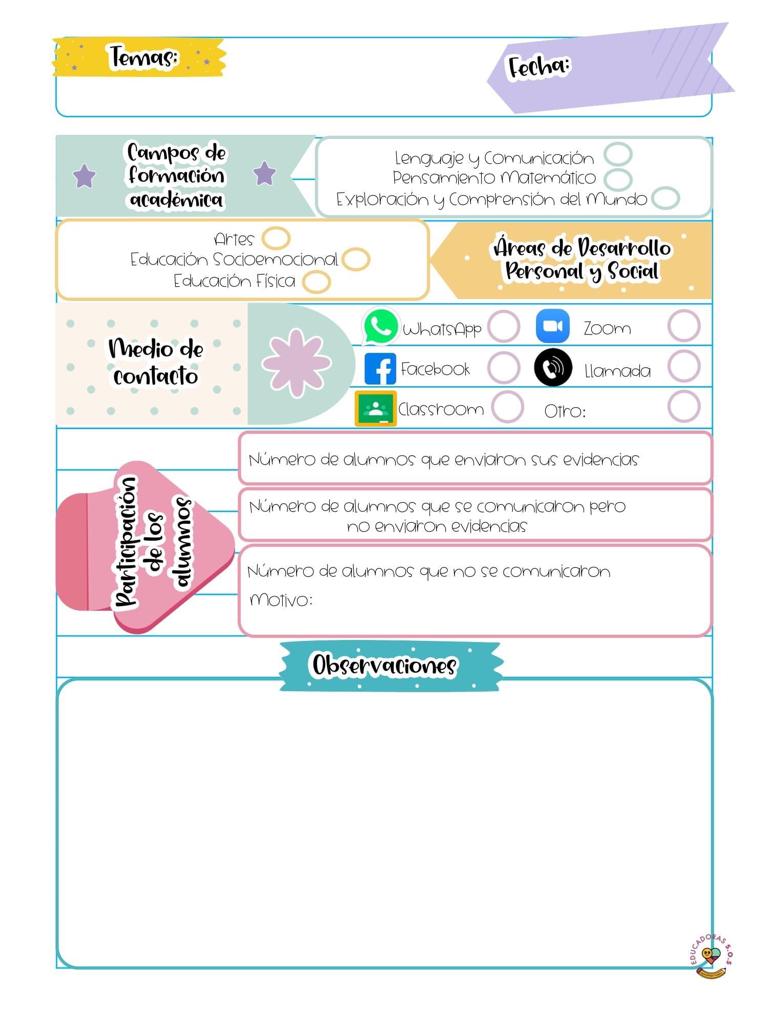 4 febrero 2021
6
17
9
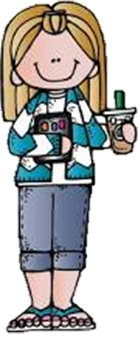 El día de hoy tuvimos clase en línea, trabajamos las medidas, utilizamos una regla y algunos objetos, también identificamos las partes en orden correcto de un cuento
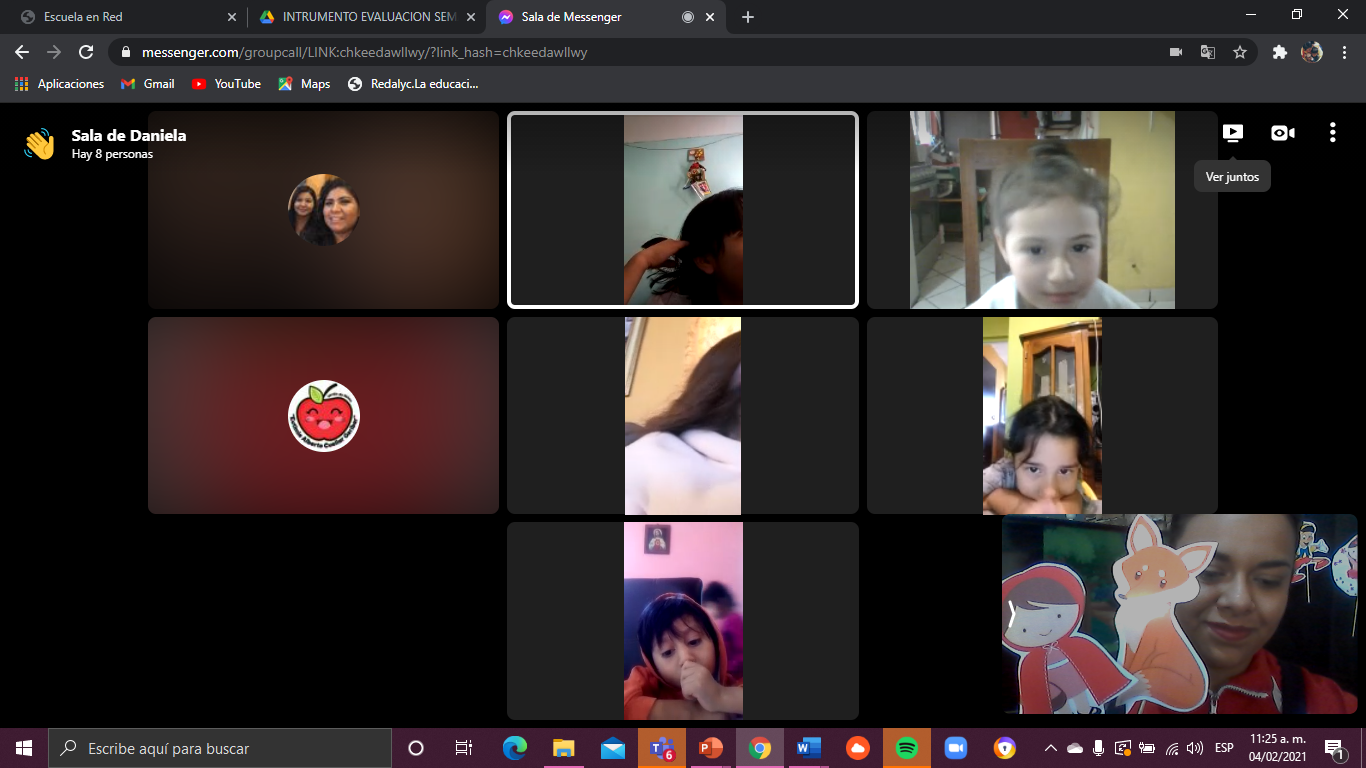